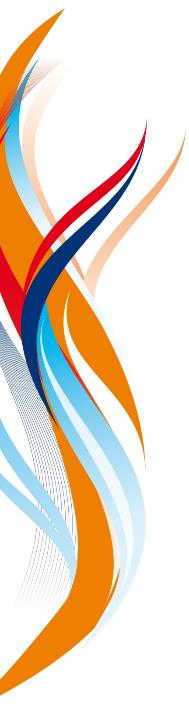 ZOMERLEDENVERGADERING                                 KV DE VOLTREFFERS
7 JULI 2021
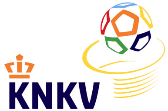 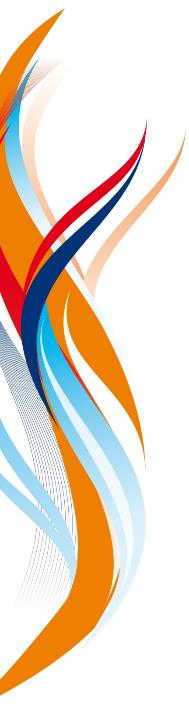 PROGRAMMA
VAN HARTE WELKOM
NOTULEN VORIGE LEDENVERGADERING
MANIFEST EN JAARPLAN 2021/2022
COMMISSIEPLANNEN 2021/2022
BEGROTING 2021/2022
ACTUALITEIT EN RONDVRAAG
WEL THUIS
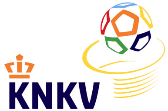 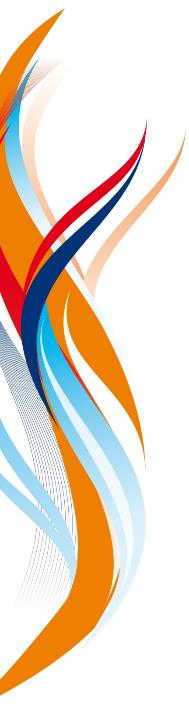 WELKOM: SUCCESSEN VIEREN
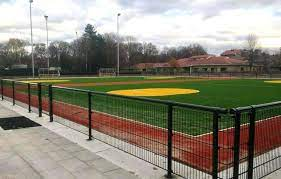 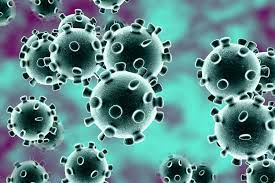 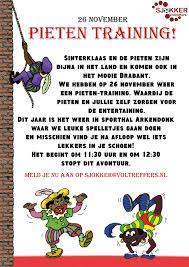 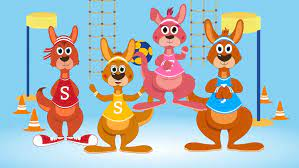 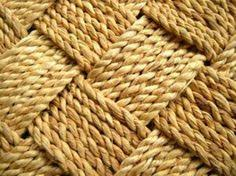 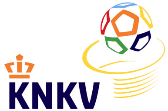 [Speaker Notes: Coronacrisis goed doorstaan
Kunstgras aangelegd, accommodatie gemoderniseerd en verduurzaamd
Structuur verbeterd: bestuur en commissies beter bezet, alle commissies hebben bestuurlijk aanspreekpunt, we hebben warme relaties met gemeente, KNKV, Moove en de andere sportverenigingen in het Warandegebied
Ledengroei: van onderaf bij Kangoeroes. En lichte ledengroei bij senioren.
Bindingsactiviteiten. Kracht van De Voltreffers, juist in Coronatijd. Hulde aan de Sjokker.]
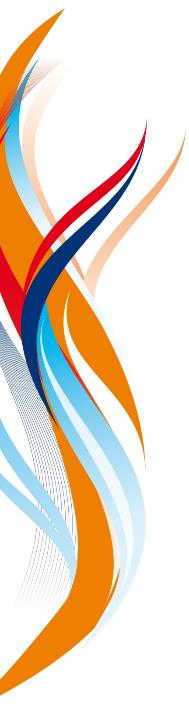 NOTULEN 20 NOVEMBER 2020
ZAAL “PANNEHOEF”

VAN KANGOEROES NAAR F- EN E-JEUGD
TC: JAC
KC: JAN, NICOLE, JEANNETTE
FINANCIËN: CORONA-COMPENSATIE, SPONSORING
VRIENDEN VAN DE VOLTREFFERS
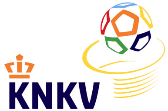 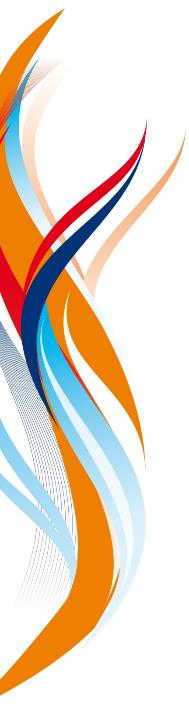 MANIFEST EN JAARPLAN
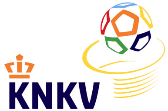 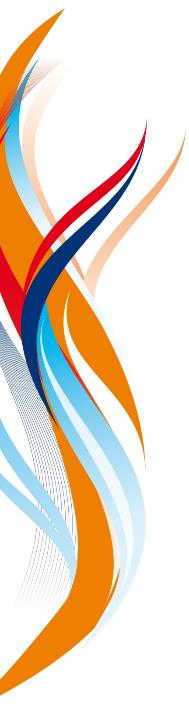 LEDENOPBOUW
WAT ?
DOORLOPENDE AANWAS VIA KANGOEROES
ZIJ-INSTROOM JEUGD (8 TOT EN MET 12 JAAR)
BEHOUD SENIOREN, KOMBIFIT EN MIDWEEK

HOE ?
BESTUURSLID LEDENWERVING
GERICHTE WERVINGSACTIES I.S.M. SCHOLEN EN MOOVE
EIGEN POOL VRIJWILLIGERS
ACTIEVE ONDERSTEUNING POP-CIE
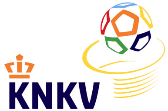 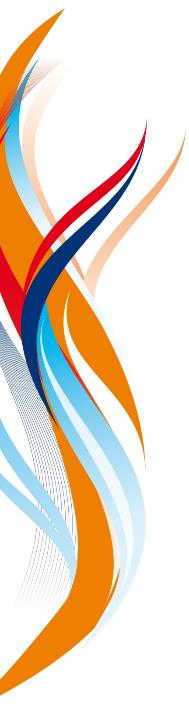 BESTUURSLID LEDENWERVING
WIE ?




MET VRIJWILLIGERS DIE HELPEN BIJ PROMOTIE-ACTIES
DUS: VACATURE SECRETARIS
WIE ?
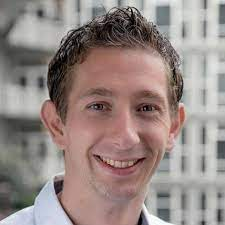 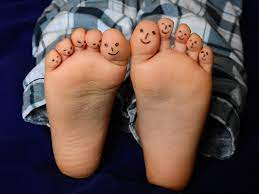 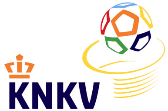 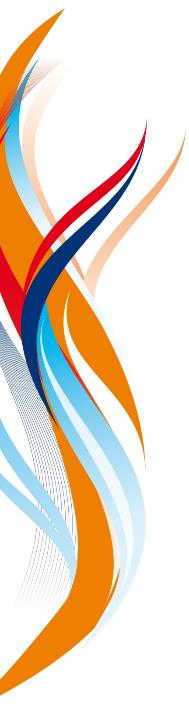 VERENIGINGSSTRUCTUUR
WAT ?
ACTUALISEREN TECHNISCH BELEID
OPSTELLEN SPONSORBELEID
BINDINGSACTIVITEITEN (JONGSTE) JEUGD
PROMOTIE ON- EN OFF-LINE

HOE ?
TECHNISCH BELEID DOOR TECHN.CIE.
SPONSORBELEID DOOR SPONSORCIE EN BESTUUR
TOEVOEGEN 4E (OUDER) LID AAN SJOKKER
WEBSITE, SOCIAL MEDIA, ACTIEVE POP-CIE
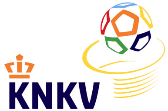 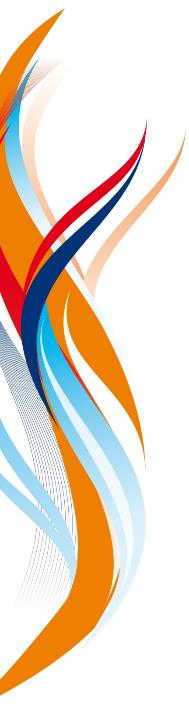 INTERMEZZO: WAT IS ONS DNA ?
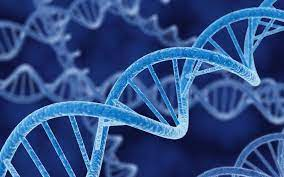 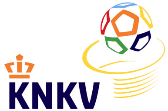 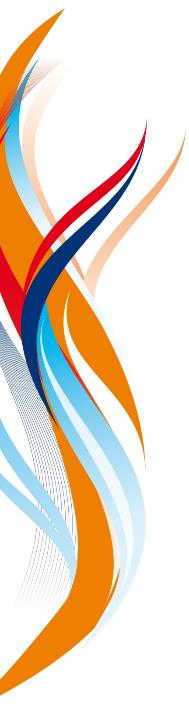 ACCOMMODATIE
WAT ?
“GROENE” DAKEN
INSTROOM JONGERE TECHNEUTEN
INZICHT IN TOEKOMSTIGE KOSTEN

HOE ?
HAALBAARHEID NATUURDAK OF ZONNEPANELEN 
JONGERE GARDE MET 2 RECHTERHANDEN
PROGR. GROOT ONDERHOUD EN INVESTERINGEN
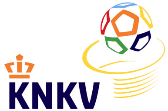 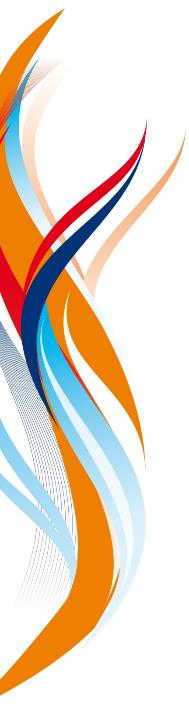 FINANCIËN
WAT ?
OPBRENGSTEN ≥ KOSTEN
AANSTERKEN BANKREKENING

HOE ?
LEDENWERVING
SFEERVOLLE ACCOMMODATIE
OOK GROTERE SPONSOREN 
VERENIGINGSPITCH DOOR SPONSORCIE EN BESTUUR
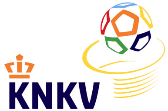 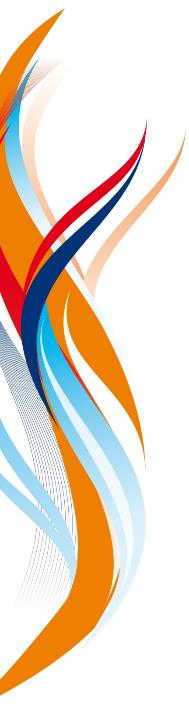 ACTIVITEITENPROGRAMMA
WAT ?
BOEIENDE ACTIVITEITEN VOOR IEDEREEN
LATEN ZIEN AAN DE BUITENWERELD

HOE ?
BEHOUD VAN HET HUIDIGE GOEDE
AANTREKKEN 5E LID AC DOOR BESTUUR EN AC (OUDER)
AANDACHTSFUNCTIONARIS PEUTERS EN KLEUTERS
ACTIEVE BETROKKENHEID POP-CIE
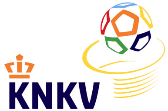 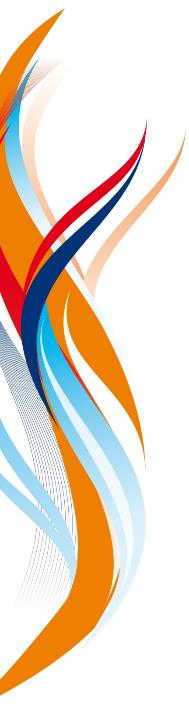 SAMENWERKING + VERENIGEN = VERENIGING
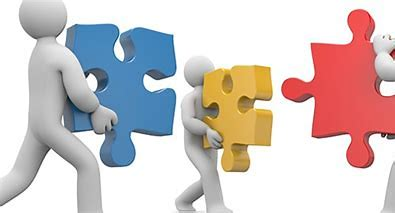 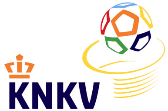 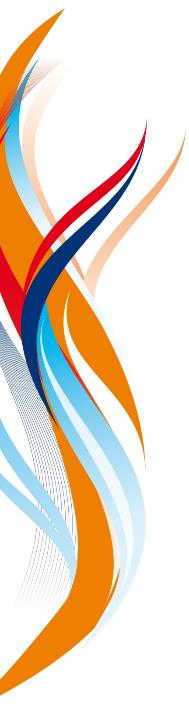 NETWERK
WAT ?
SAMENWERKING TUSSEN COMMISSIES
SAMENWERKING MET ANDERE ORGANISATIES

HOE ?
INTENSIEVE SAMENWERKING TECHNISCHE CIE, SJOKKER, POP-CIE EN BESTUURSLID LEDENWERVING
BENEN OP TAFEL
KNKV, GEMEENTE, MOOVE, SPORTSERVICE NOORD-BRABANT, SPORTVERENIGINGEN WARANDEGEBIED
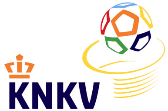 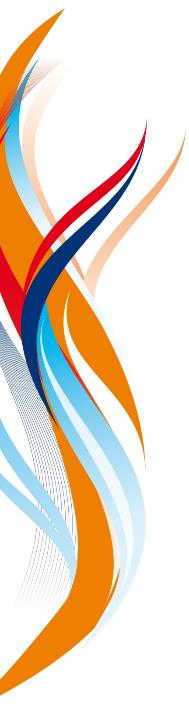 SCHOUDERS ER ONDER
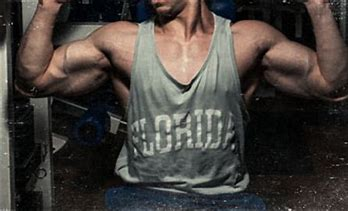 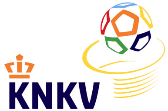 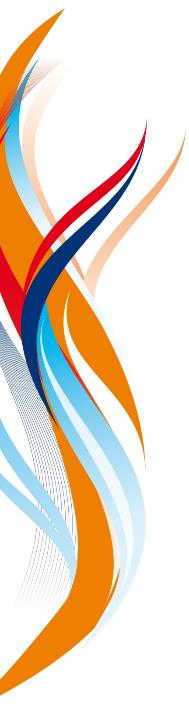 BEGROTING
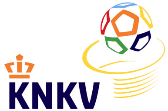 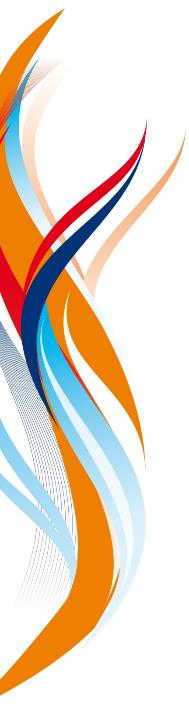 BEGROTING: BIJZONDERHEDEN
SPONSORINKOMSTEN: 1 HOOFDSPONSOR

ZAALHUUR: PROFITEREN VAN KUNSTGRAS

BESTUURSKOSTEN: BUDGET OPENING

ALGEMENE KOSTEN: LAGERE ENERGIEREKENING
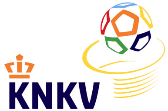 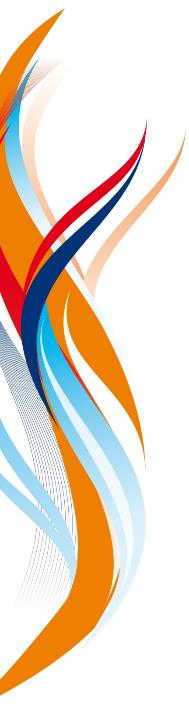 BEGROTING: CONTRIBUTIES
MIDWEEK: IN COMBINATIE MET KOMBIFIT
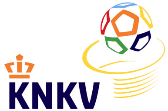 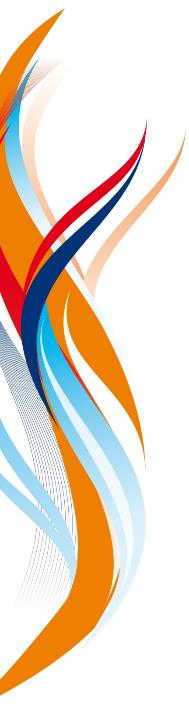 ACTUALITEIT
HET WARANDEGEBIED VAN DE TOEKOMST

LOKAAL SPORTAKKOORD

WET BESTUUR EN TOEZICHT RECHTSPERSONEN
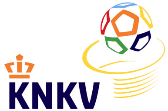 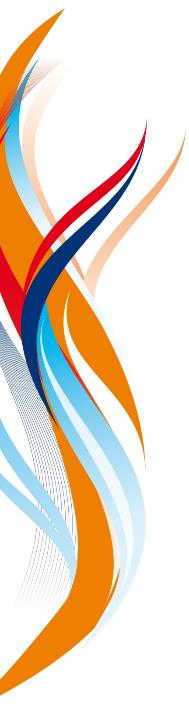 WEL THUIS
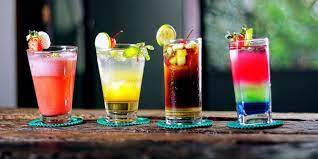 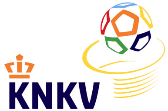